Kehitystyön ja toiminnan painopisteet kansainvälisellä kentällä -  palokuntien työterveys
Harri Lindholm, LT
Pelastustehtävissä ajokyky kunnossa
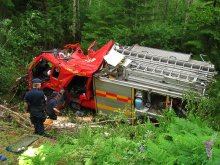 Harjoittelu
Ajoterveys ja ikääntyminen
Psyykkinen ja fyysinen valmistautuminen
Kaikilla keleillä nopeasti, mutta turvallisesti
http://www.ctif.org/rescuehealth-service/news/2014/emergency-driving-risk-always-present-during-turn-outs
Healthy firefighters- Swedish model
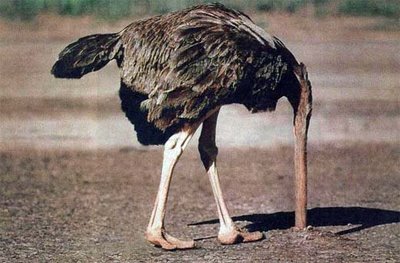 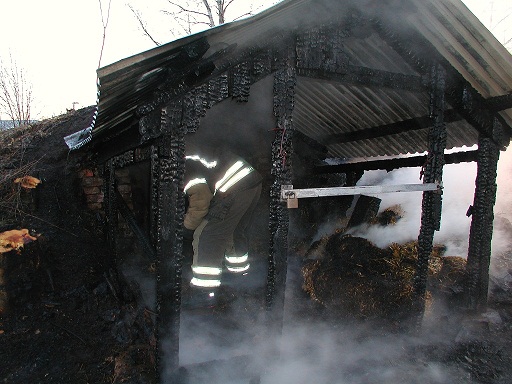 Altisteet, joilla tunnettuja terveysvaikutuksia
Altisteet, joilla ei tiedettyjä terveysvaikutuksia
Altisteet, joita ei tunneta

Yhteisvaikutukset

Altistumistilanteet: Sammutus/raivaus, harjoittelu, huolto
Työterveys:
Riskien tunnistaminen
Terveystarkastukset
Toimintaohjeet akuutissa altistumisessa
Eurooppalainen yhteistyö tutkimuksessa
Pelastustyön stressi- fysiologinen mittaaminen
Psyykkisen kuormituksen arviointia on kehitettävä
Eurooppalainen palomieskysely on ollut suunnitteilla
Unen puutteen ja fyysisen kuormituksen yhteisvaikutusta on tutkittu vähän
Perinteisesti : syke, sykevälivaihtelu
Parempi: syljen kortisoli
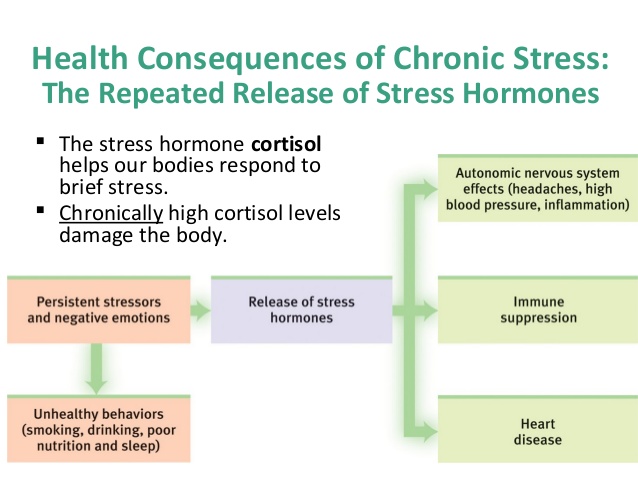 Kiitos!
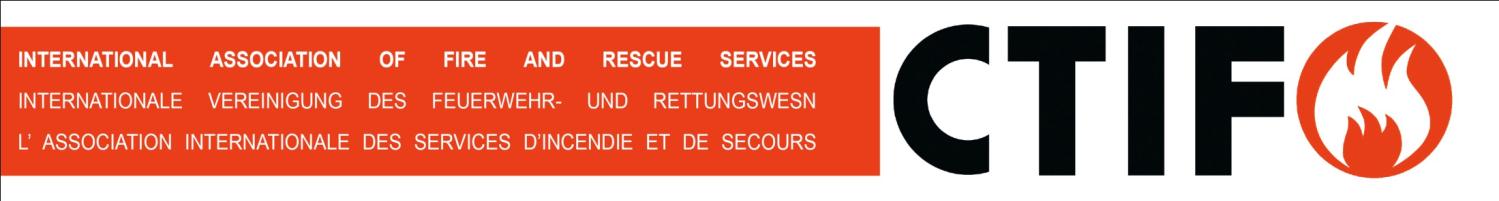